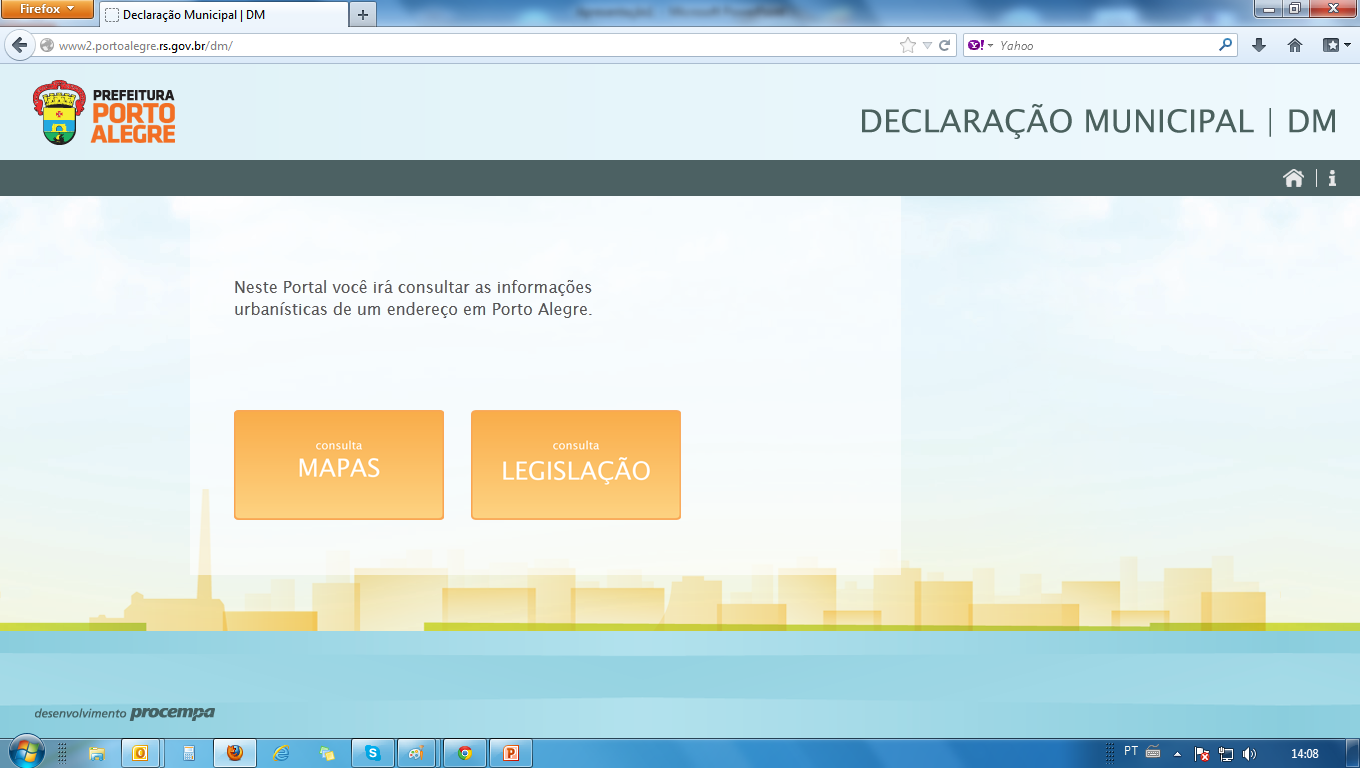 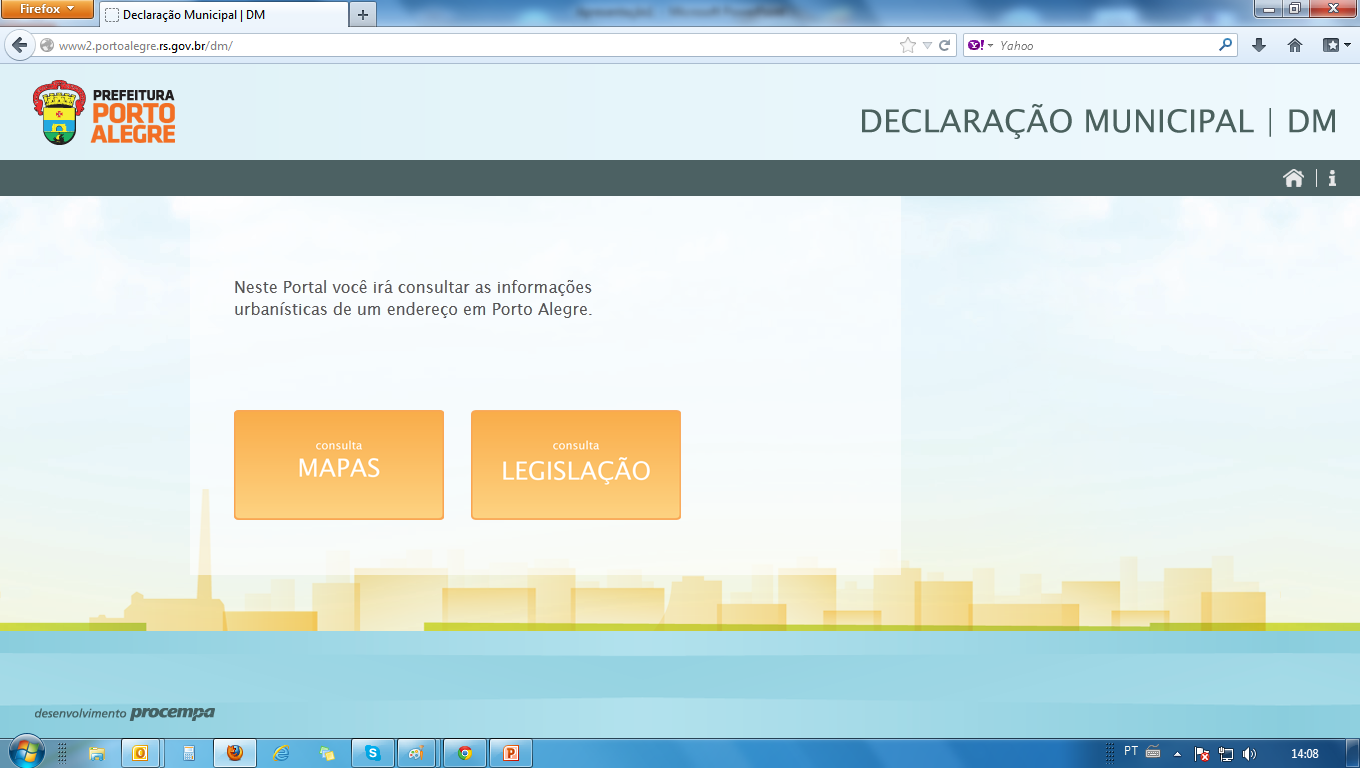 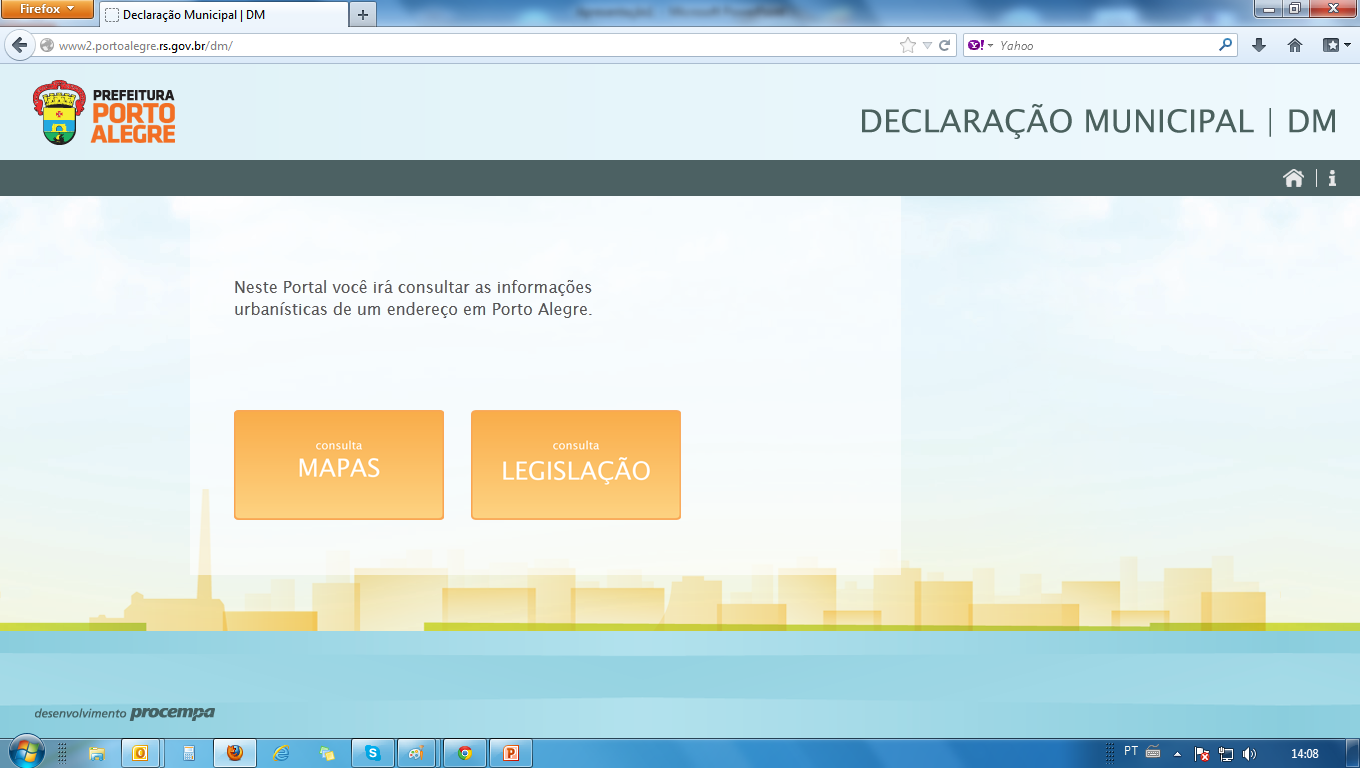 Neste Portal você consulta
Informações urbanísticas
Em um endereço da cidade.
PREFEITURA
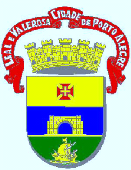 PORTO
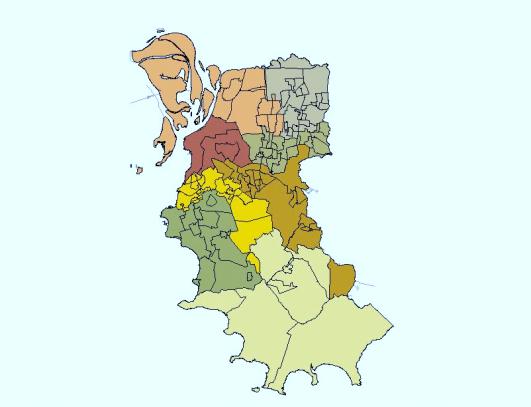 ALEGRE
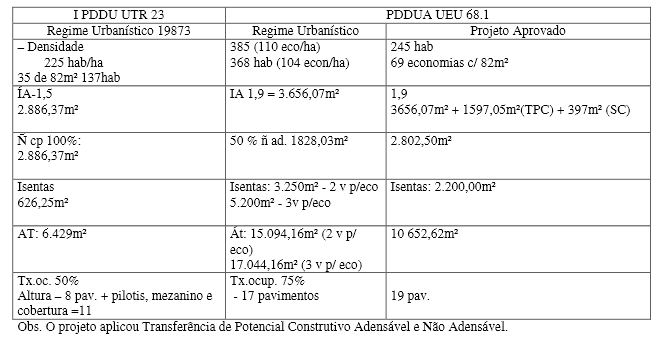 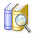 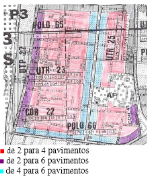 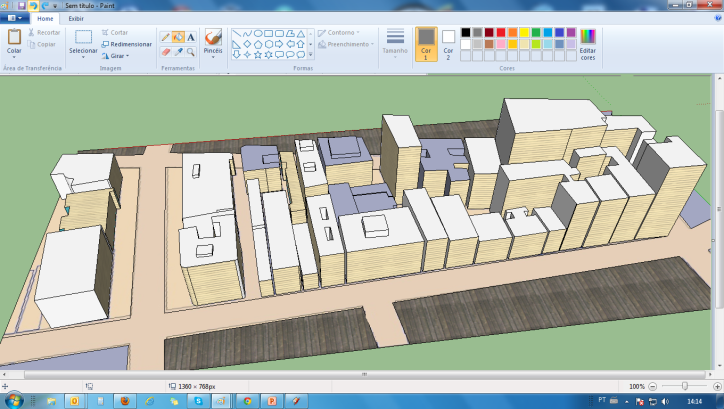 CONSULTA 
AO MAPA
CONSULTA A 
LEGISLAÇÃO
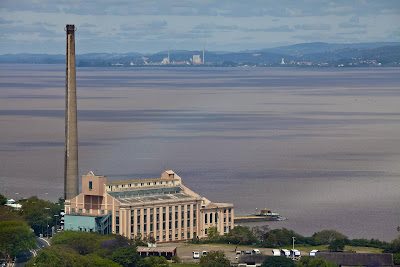 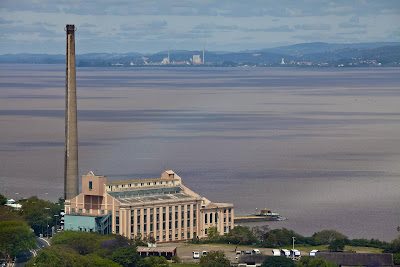 DM
Declaração Municipal
WEB
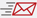